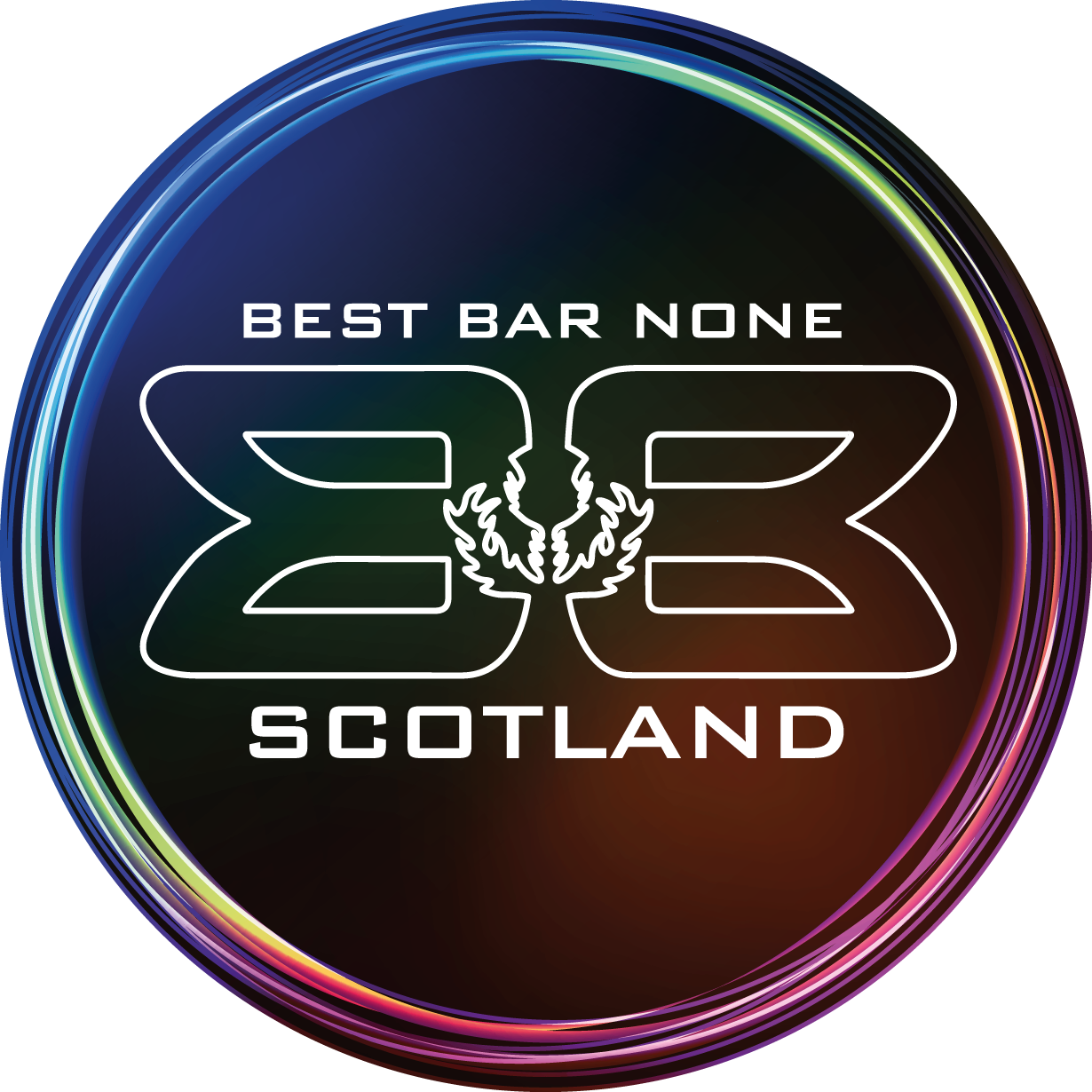 TOWN AWARDS
Your host for the evening:
Name of presenter
BRONZE AWARD WINNER
Name of venue
SILVER AWARD WINNER
Name of venue
GOLD AWARD WINNER
Name of venue
Thanks to everyonefor attending tonight.
www.bbnscotland.co.uk
www.facebook.com/bbnscotland    www.twitter.com/bbnscotland
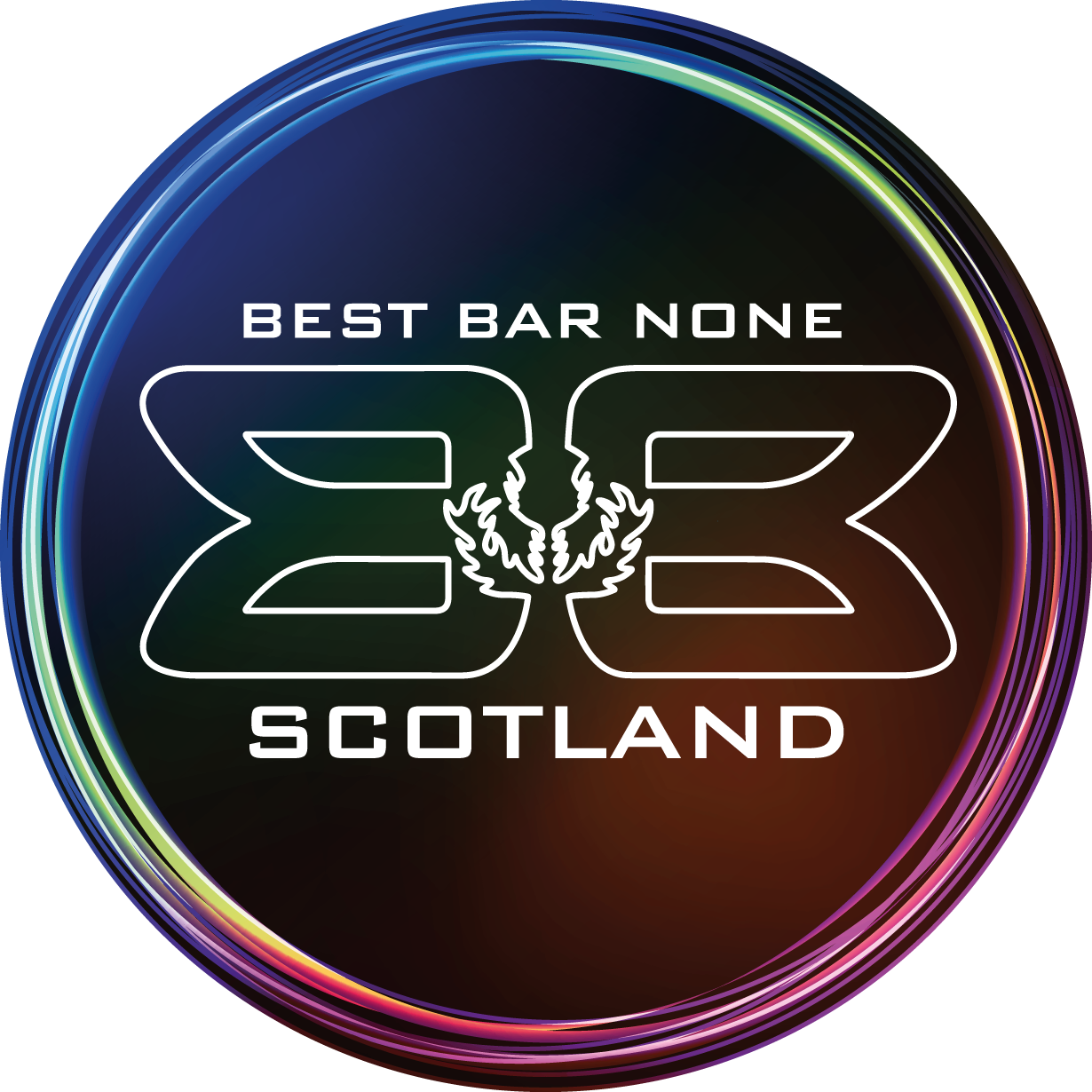